CREATING IMPACTFUL SESSIONS
CA Sarita Mehra Pandey
Fellow Chartered Accountant 
Corporate Trainer & Coach in Soft Skills
Experience
Reflect
Present/ Share
Discuss
Interact
SESSION NORMS
Breaks
Participate
Session Outcomes
01.
Use Different types of openers and conclusions
Prepare and deliver sessions mindful of speaking and presentation skills along with Body Language
02.
Apply Multiple answering techniques to your Q&A Sessions
03.
Our Learning Checklist
What we'll cover in this session
Making a Session Interesting
Opening a session
The Dos and Dont's of Presentation
Closing a Session
Handling Q&A
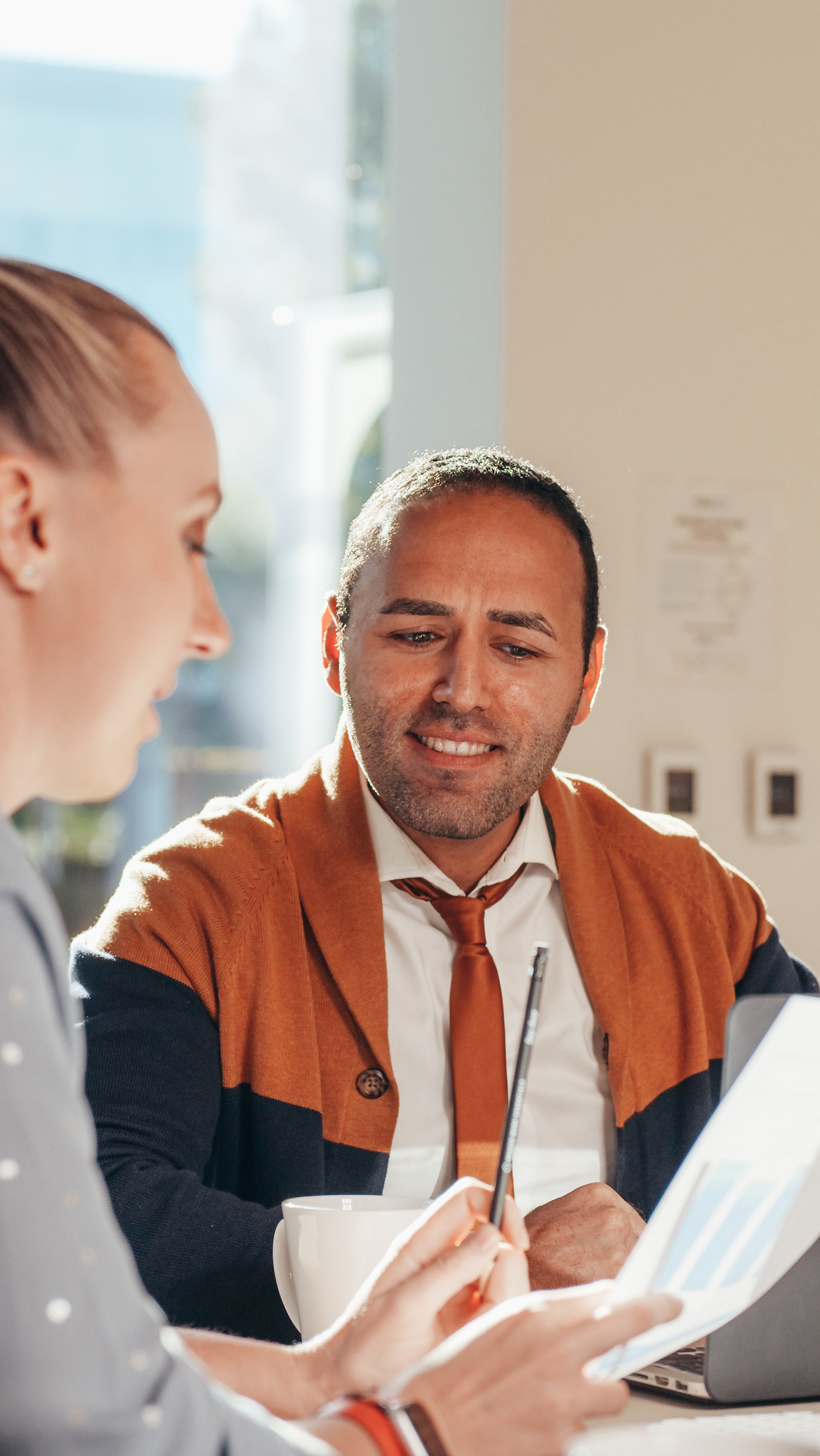 Public Speaking Vs Presentation
Objective & Impact 

Content- visual cues, PPTs, so on and forth. 

Complexity of the topic

Size of the audience

Speaking – Essential to trainings & Presentations
Factors Designing a Session
Know the Objective

Know your Audience

Develop the Outline

Organize your speech- Opening, Core, Fringe and Conclusion

Rehearse, Time and Deliver
Session FLow
Chronological

Topical

Cause & Effect

Problem & Solution

Comparison & Contrast
Opening the Session
........Importance?
Importance of Topic

Surprise and Statistics

Anecdote

Rhetorical Question

Humor

Opening Tools
Identification with Audience

Reference to Situation

Greet and Shock

Statement of Purpose

Quotation
DELIVERING
Engagement Content & Delivery
Dealing with 
Fright
Do's and Don'ts of Slides
Exuding Confidence
DONT'S 
OF 
A 
SLIDE
CUSTOM ANIMATION
THE 
DO's
Rule of 5 or Sectioning
Would work as Cue Card
Would not have visual distractions
Easy on eyes Font
Simple & Uniform animations
THE 
DO's
Free from errors
Has a definite flow
Relates to Audience/ participants and Objectives
Some visuals are a good idea
70% 
of people have acute stage fright!
Did you know?
02.
03.
01.
04.
05.
06.
OVERCOMING FRIGHT
Breathe & Pace
Face the Worst and Plan for it
Nail That Opening
Use Podium
PRACTICE.....
Mirror, Recording
Replace Nervous with Excited
JUST DO IT!
Body 
Posture
&
Movements
Smile & Humor
Exuding Confidence
Talk not Speak
Use the Platform
Use the Voice
05.
01.
02.
07.
04.
03.
06.
ENGAGING DELIVERY
& 
CONTENT
USE OF VERBAL ELEMENTS
Pitch, Stress, Volume, Speed, Pause
KEEP IT EXPERIENTIAL/ Story telling/ Case Studies
USE VISUAL, AUDIO & KINESTHETIC TOOLS
CANVA, KEYNOTE, HAIKU DECK
GET EXCITED
QUIZ IT UP/ FACILITATION/ INTERACT
USE GRAPHS, TABLES & CHARTS
IMPACT MEASUREMENT
TYPES OF LEARNERS
Level 1- REACTION
Level 2- LEARNING
Level 3- BEHAVIOUR
Level 4- RESULT
MANAGING PARTICIPANTS
Handling Questions - You Know or Don't

Handling Tangent Participants

Handling Disinterested Participants

Handling Defensive or Aggressive Participants
THE CONCLUSION
SUMMARISING

QUOTE

OPENING THE Q&A

STATISTICS
RHETORICAL QUESTION


HUMOR


ANECDOTE